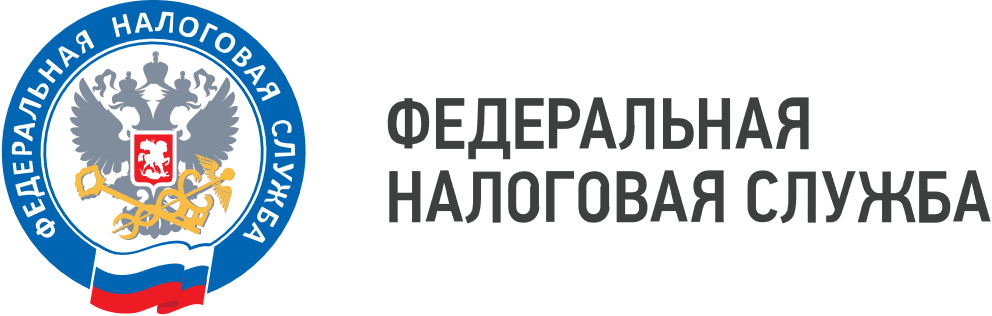 WWW.NALOG.GOV.RU
Усовершенствована модель взаимодействия налогоплательщиков с налоговыми органами в рамках ЕНС
УФНС России по Приморскому краю сообщает о том, что в Налоговый кодекс Российской Федерации внесены изменения, совершенствующие порядок уплаты и учета обязательств налогоплательщиков в рамках ЕНС. Поправки вступают в силу с 1 октября 2023 года. 
        Так, упрощается порядок сдачи документов через личный кабинет налогоплательщика. Теперь индивидуальные предприниматели смогут направлять документы, используя неквалифицированную электронную подпись (НЭП) физического лица. С ее помощью можно отправлять в налоговый орган уведомление об исчисленных налогах, их авансовых платежах, сборах, страховых взносах, а также заявление о распоряжении путем зачета в счет исполнения предстоящей обязанности по уплате конкретного налога. 
        Установлена очередность признания денежных средств единым налоговым платежом при отмене зачета. Отмена нужна для того, чтобы погасить более ранний долг и избавиться от излишней суммы пени. Средства вернутся на ЕНП для оплаты обязанностей с уже наступившим сроком. Использование зачтенных для погашения будущих обязательных платежей начинается с наименьшей суммы.
         Скорректирован порядок погашения страховых взносов. Так, если будет досрочно представлено уведомление о сумме, подлежащей перечислению во внебюджетные фонды, необходимые средства будут списаны с ЕНС не дожидаясь 28 числа месяца, следующего за отчетным. Аналогичная норма действует в отношении НДФЛ с 29 июня 2023 года.
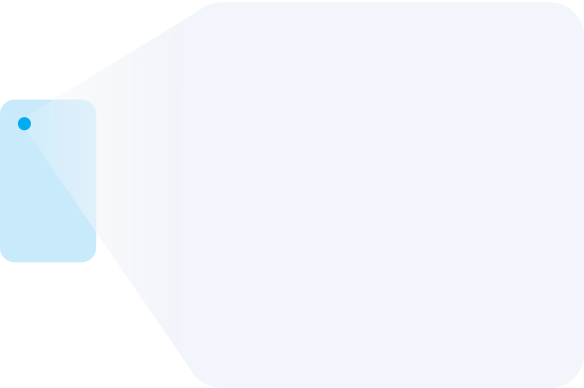 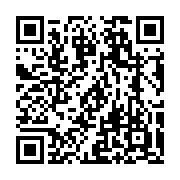 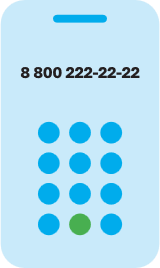 8 (800) 222-22-22
Бесплатный многоканальный телефон контакт-центра ФНС России